All About Me on Flipgrid
Create an All About Me poster in Google Drawings
Play a teacher quiz Kahoot game
Hopes and Dreams HyperDoc
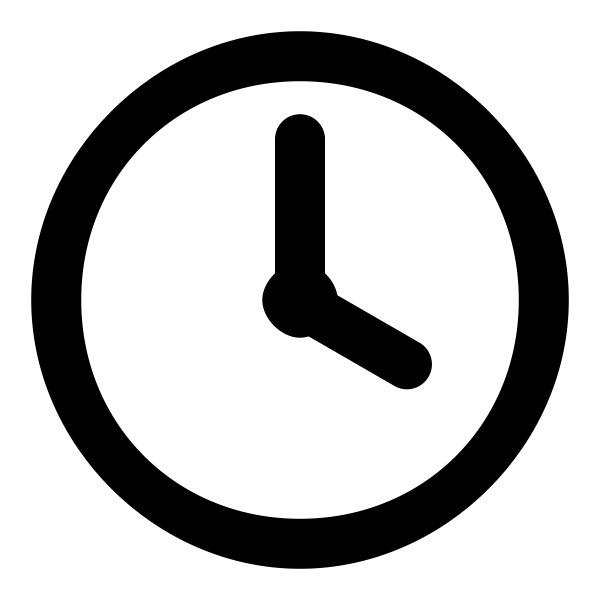 Take a virtual classroom tour
Play Guess Who on Flipgrid
Play Back to School BINGO
Code your name and animate it in Scratch
Decorate the classroom with digital art
Create a custom Google Classroom Banner
Team building digital escape room
All Are Welcome HyperDoc
Design your own virtual background!
Intro to Google Slides “About Me” project
This is Us collaborative slides HyperDoc
What makes you unique?
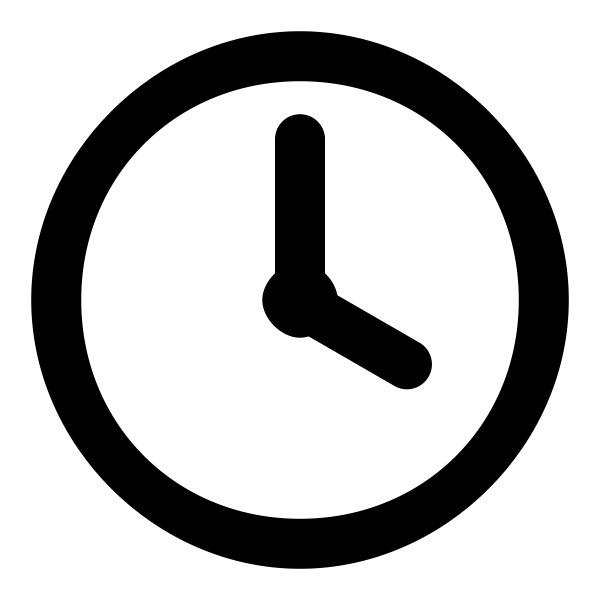